Search Trees
Prepared by Shmuel Wimer
Courtesy of Prof. Dror Rawitz
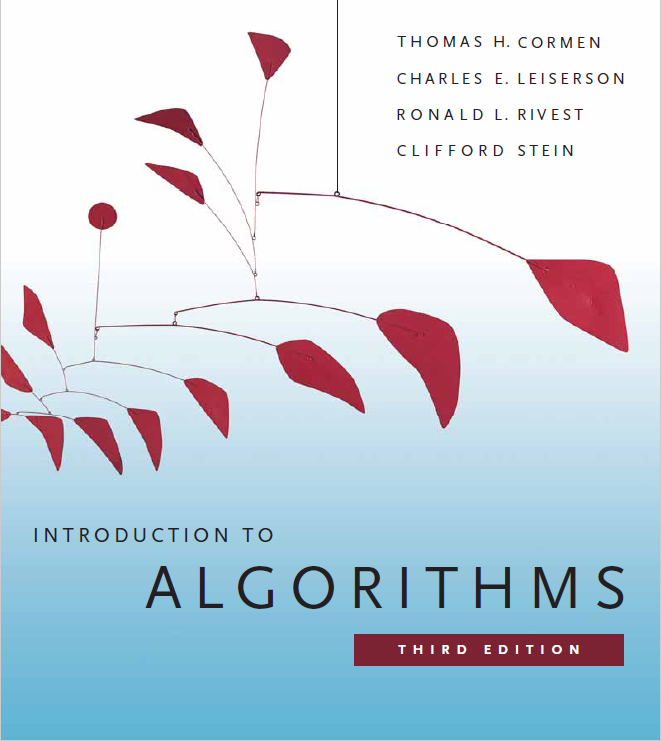 August 2024
Algorithms and DS II: Search Trees
1
BST Complexities
August 2024
Algorithms and DS II: Search Trees
2
Random BSTs
August 2024
Algorithms and DS II: Search Trees
3
August 2024
Algorithms and DS II: Search Trees
4
mean, average
August 2024
Algorithms and DS II: Search Trees
5
summands appear twice
August 2024
Algorithms and DS II: Search Trees
6
August 2024
Algorithms and DS II: Search Trees
7
August 2024
Algorithms and DS II: Search Trees
8
2-3 Trees
August 2024
Algorithms and DS II: Search Trees
9
2-3 Tree Operations
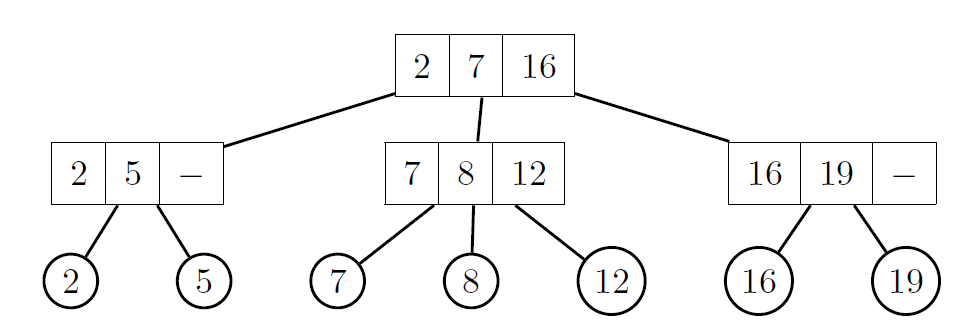 August 2024
Algorithms and DS II: Search Trees
10
August 2024
Algorithms and DS II: Search Trees
11
August 2024
Algorithms and DS II: Search Trees
12
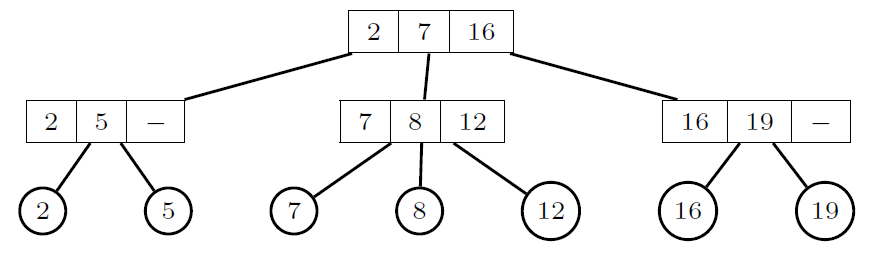 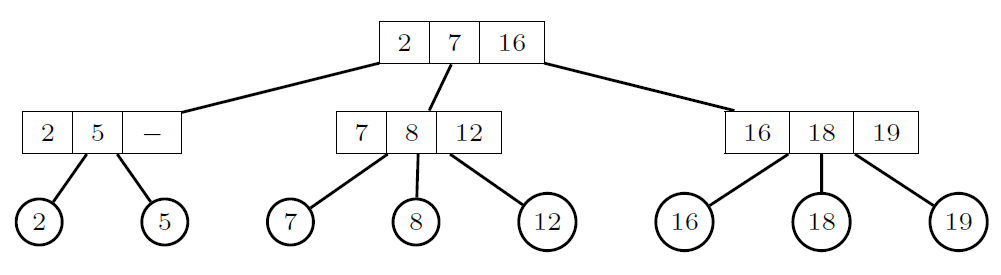 August 2024
Algorithms and DS II: Search Trees
13
August 2024
Algorithms and DS II: Search Trees
14
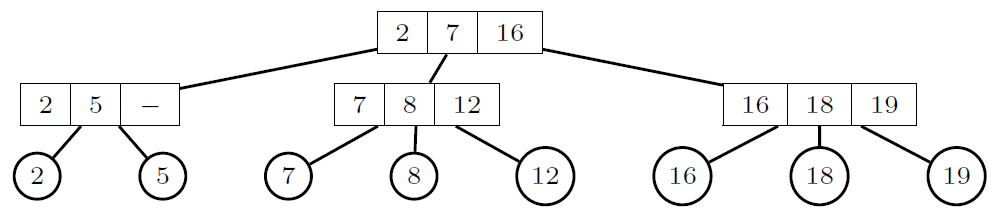 new root
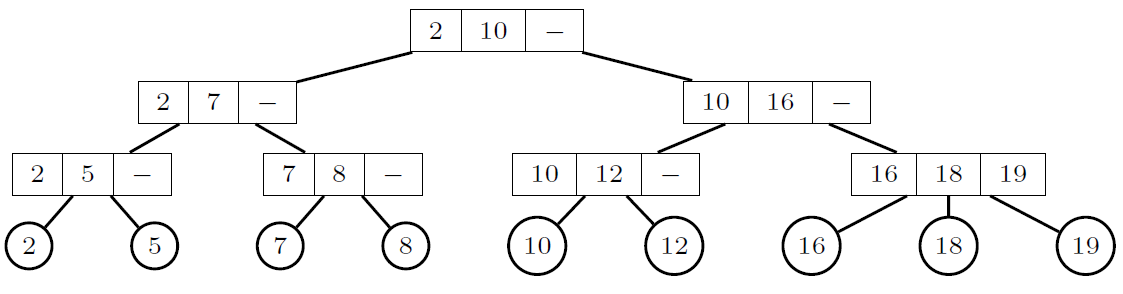 split old root
August 2024
Algorithms and DS II: Search Trees
15
August 2024
Algorithms and DS II: Search Trees
16
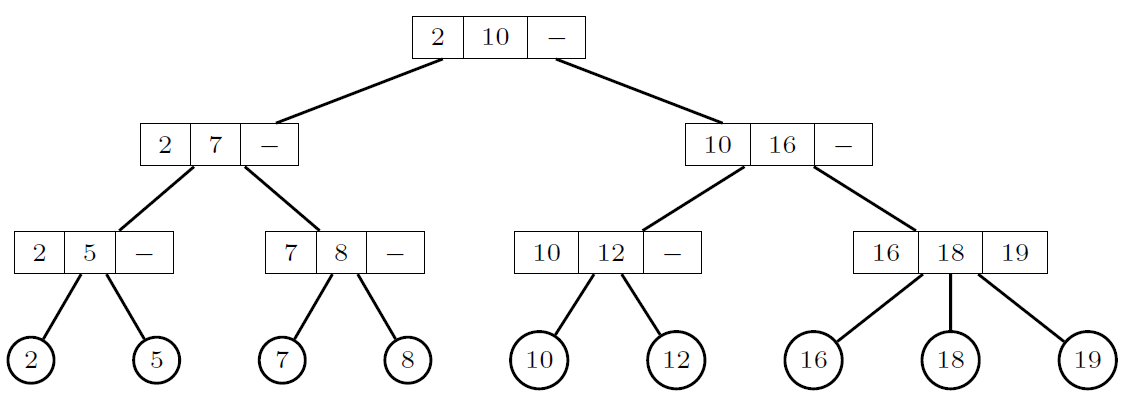 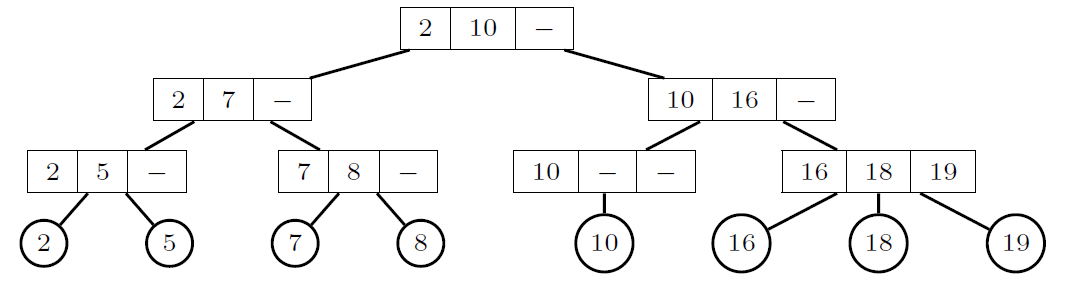 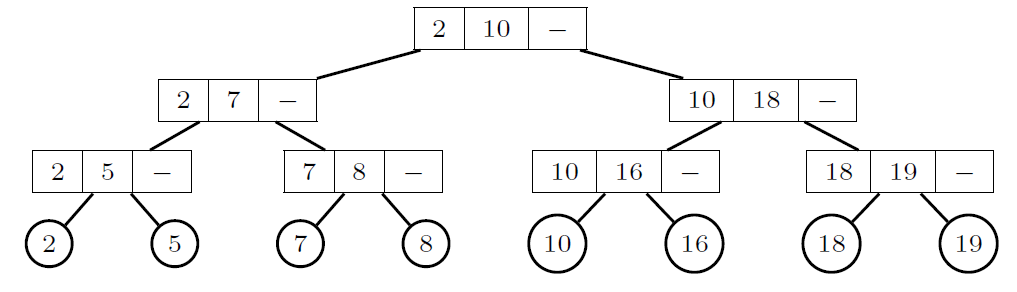 August 2024
Algorithms and DS II: Search Trees
17
August 2024
Algorithms and DS II: Search Trees
18
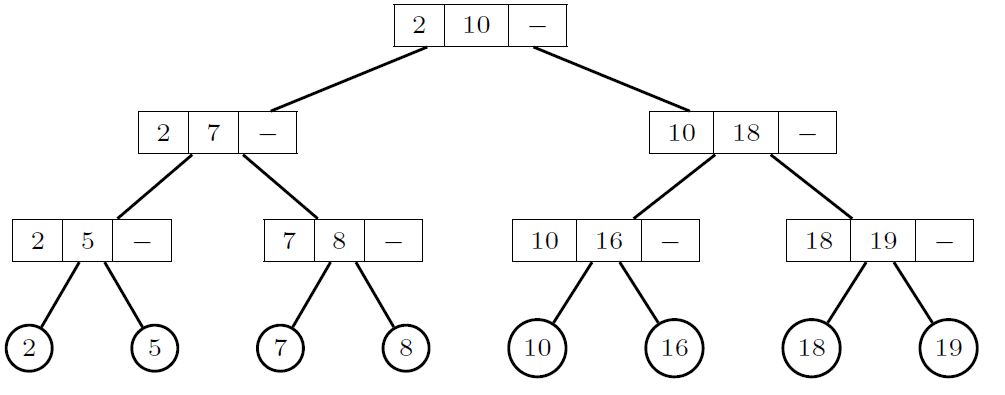 2 children yielding 3 subtrees merged in parent
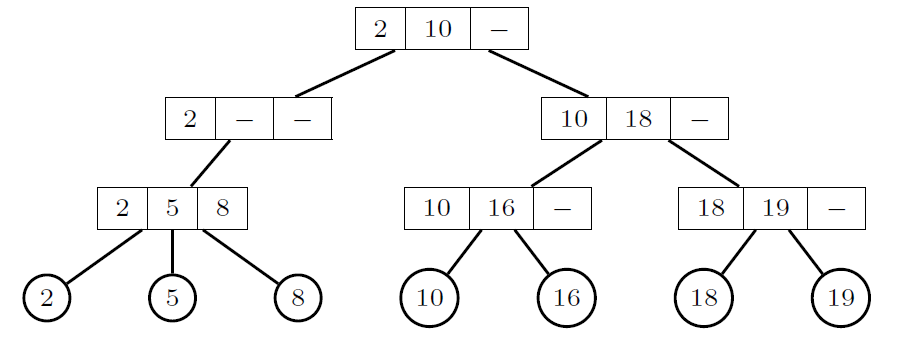 imbalanced
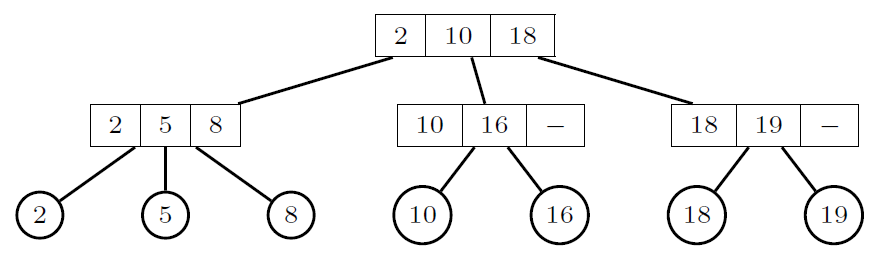 August 2024
Algorithms and DS II: Search Trees
19
Complexities of Operations
August 2024
Algorithms and DS II: Search Trees
20
AVL Trees
Balance invariance: left and right subtrees depth differ at most by 1.
August 2024
Algorithms and DS II: Search Trees
21
Worst (imbalanced) AVL: 1 height diff occurs at all nodes. Otherwise leaves could be dropped without harming the invariance.
August 2024
Algorithms and DS II: Search Trees
22
August 2024
Algorithms and DS II: Search Trees
23
Insertion in AVL Tree
August 2024
Algorithms and DS II: Search Trees
24
Balance violation
right rotation
August 2024
Algorithms and DS II: Search Trees
25
2nd
Balance violation
1st
Right rotation alone does not solve the imbalance.
August 2024
Algorithms and DS II: Search Trees
26
Balance restored by two rotations: 1st left, 2nd right.
after left rotation
after right rotation
August 2024
Algorithms and DS II: Search Trees
27
Complexities of Operations
August 2024
Algorithms and DS II: Search Trees
28